Save on Tuition with WUE
Discover your options in the West!
CONSIDERING AN OUT-OF-STATE COLLEGE?
Let WUE help you save money on tuition!
What is WUE?
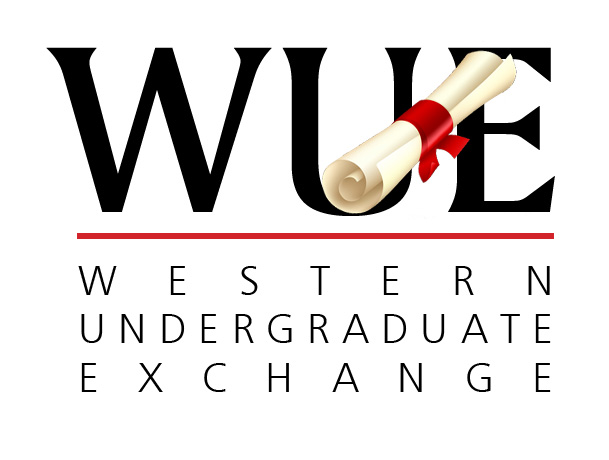 America’s largest regional interstate tuition savings program
The Western Undergraduate Exchange (WUE) is an agreement among WICHE’s 16 member states and territories, through which 160+ participating public colleges and universities provide steep nonresident tuition savings for Western students.
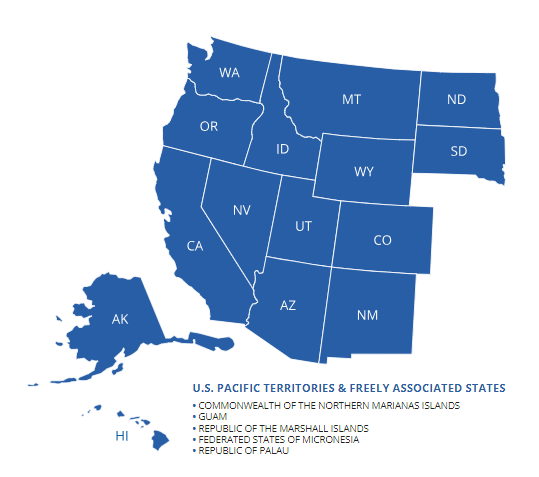 Eligible States and Territories
How Much is WUE Tuition?
WUE is 150% of the enrolling school’s resident tuition (sometimes less!)
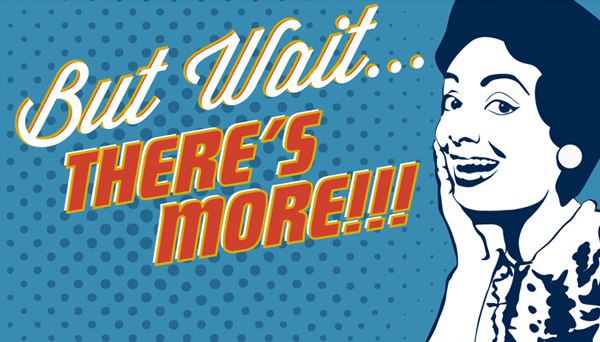 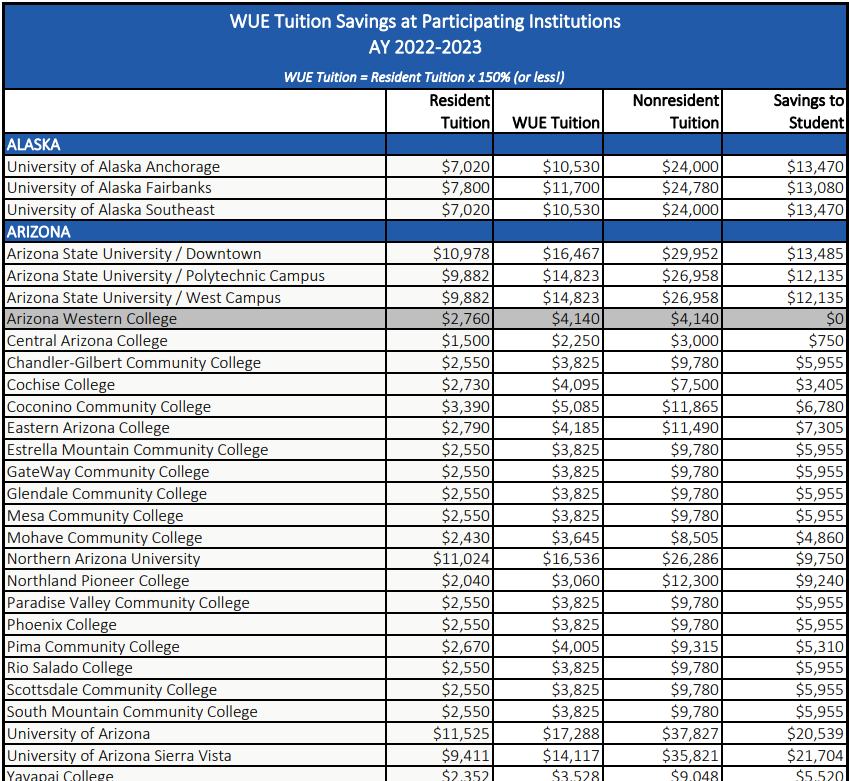 https://www.wiche.edu/resources/wue-savings-chart/

NOTE: Savings estimates based on standard programs. Special program tuition may be higher (i.e., engineering, nursing, etc.)
AY 2022-23
46,110
WUE Students
$521 M
In Out-of-State Tuition Savings
$11,294
Average Savings per Student
Roadmap
Determine if a separate application is required
Check to see if the desired major is eligible
Be a resident of a WICHE state or Pacific island jurisdiction
5
3
1
6
4
2
Apply directly to the college
Search for colleges on the WUE Savings Finder
Check application deadlines and/or minimum requirements. WUE is not guaranteed; you must qualify
https://www.wiche.edu/tuition-savings/wue/
Things to Know
Institutions set their own requirements for earning the WUE rate
Remain in good academic standing to keep your WUE rate
Can’t establish residency while on WUE
Where are the WUE Schools?
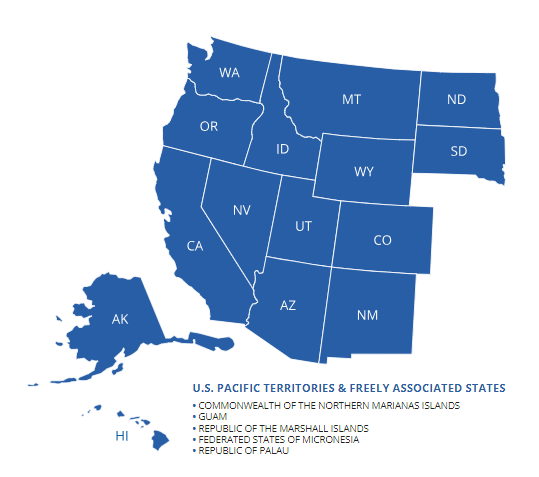 Our 160+ two- and four-year schools are located throughout the WICHE region.
Use the WUE Savings Finder for the Complete List of WUE schools
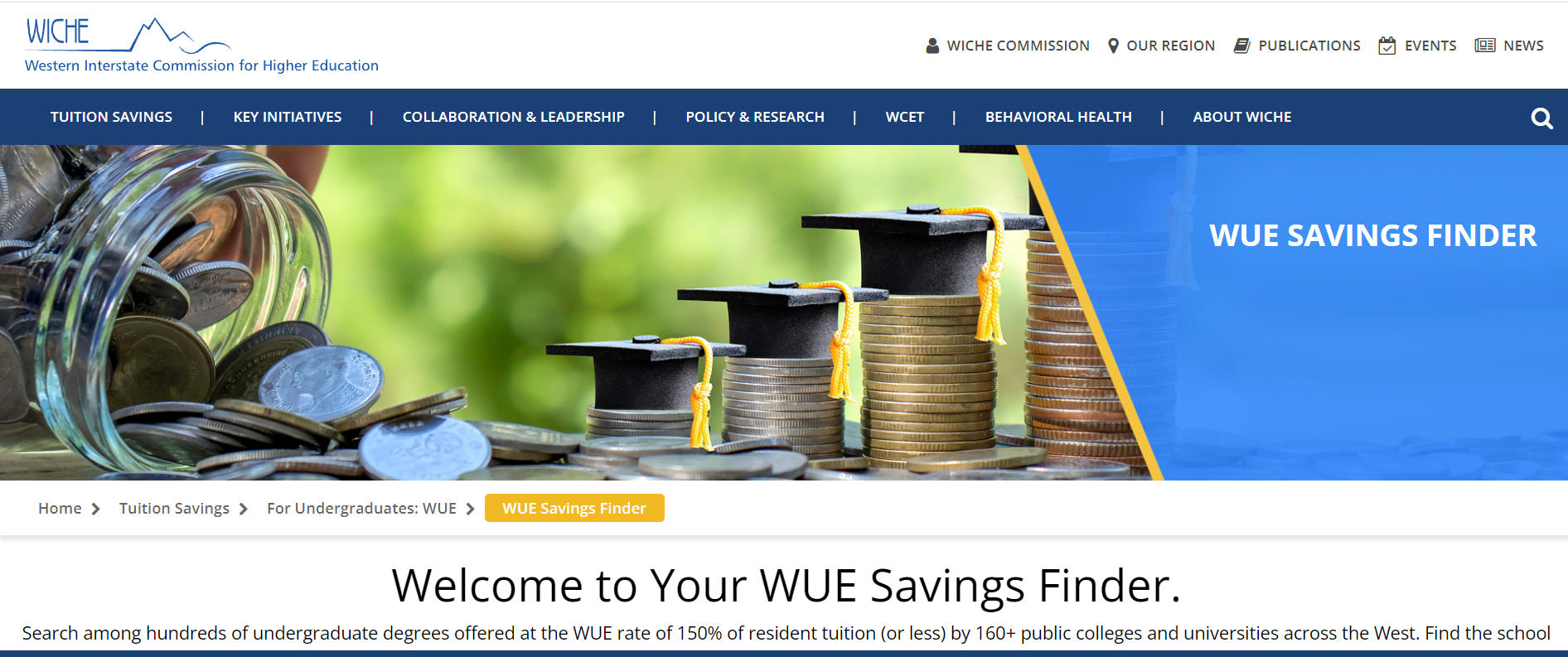 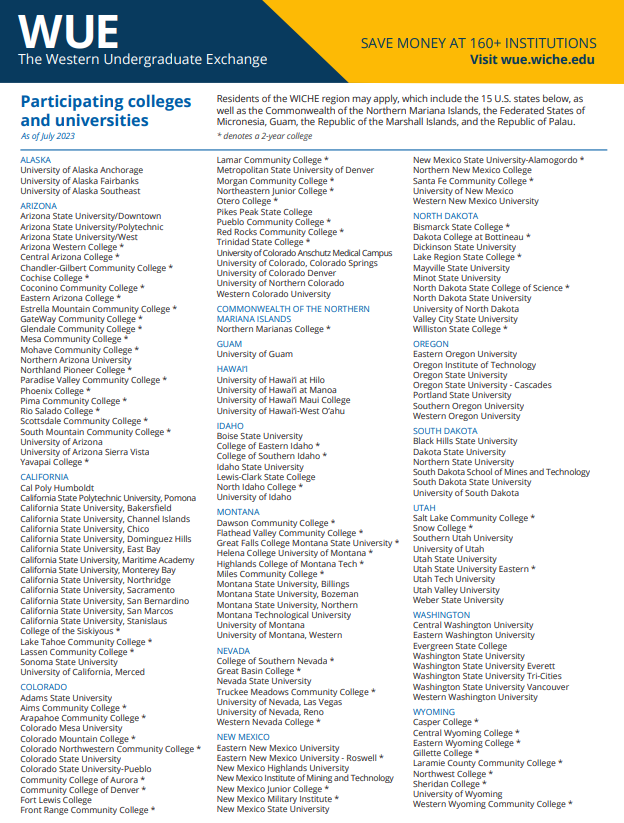 Or download the WUE Handout
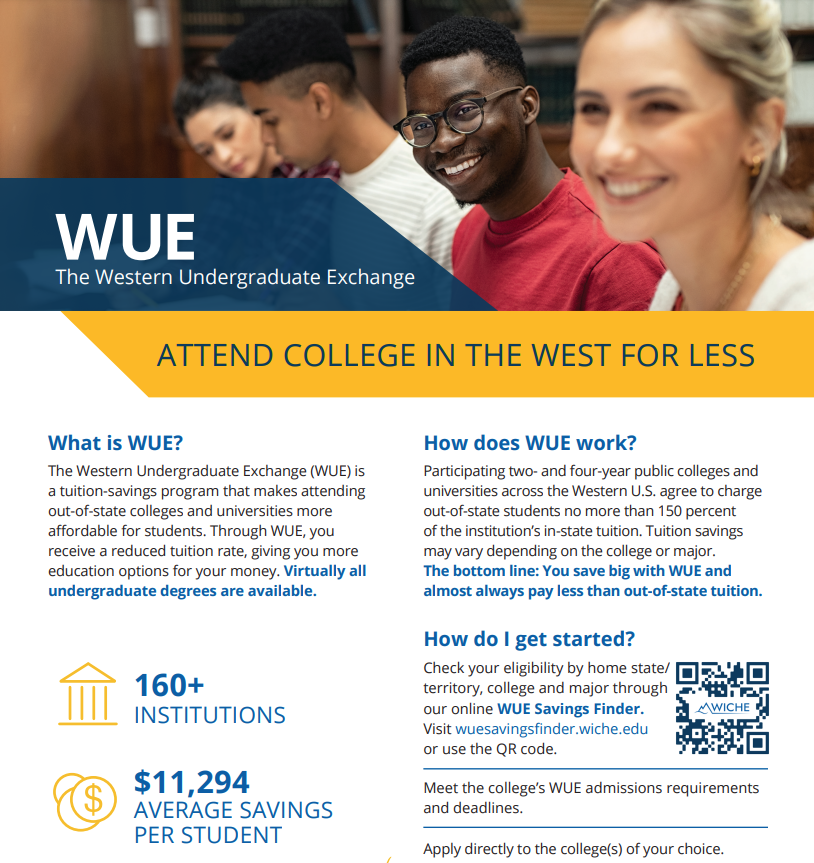 https://www.wiche.edu/resources/wue-handout/
Often requested, but don’t participate (or limited)
Don’t participate in WUE:
Limited options:
Arizona State University, Tempe (main campus)
NOTE: ASU’s Downtown, Polytechnic and West campuses DO participate in WUE.
Colorado School of Mines
University of Colorado Boulder
University of Oregon
University of Washington
University of Arizona, Tucson; only two majors at the WUE rate:
Mining Engineering  and  Natural Resources
Questions about WUE?
The schools are your best resource!
If you still have questions after speaking with them, contact WICHE at: 
TEL: 303.541.0270 
info-sap@wiche.edu